The technology of forming quasi- useful jamming signal in jammers “Perseus-43” group for jamming GPS receivers with high accuracy codes (P(Y), VT).
1
Functional scheme of GSM navigation system path installed in high accuracy weapons (cruise missile, guided bomb, artillery projectile)
1
2
3
4
1 -  digital phased array antenna with noise suppression – 40 dB;
2 -  control panel with selection by amplitude, type and signal structure   
       direction towards the source of signal and others; 
3 -  GPS receiver with noise suppression  - 50 dB;
4 -  data sink (display, control system of steering wheels, combat information  
       and control system and others).
Total noise suppression of GPS channel is – 90dB.
2
Cruise missile with GPS navigation
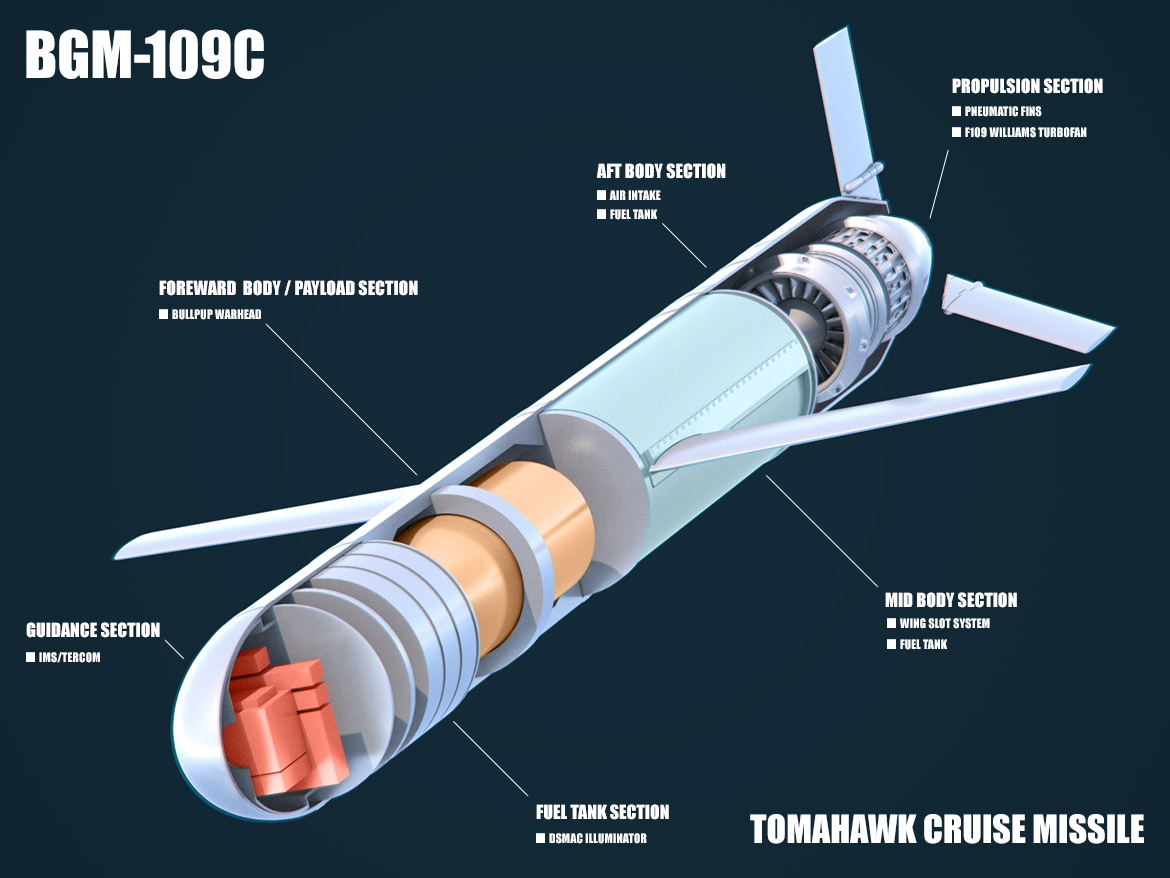 3
Guided bomb with GPS navigation
4
Various bombs with JDAM equipment set
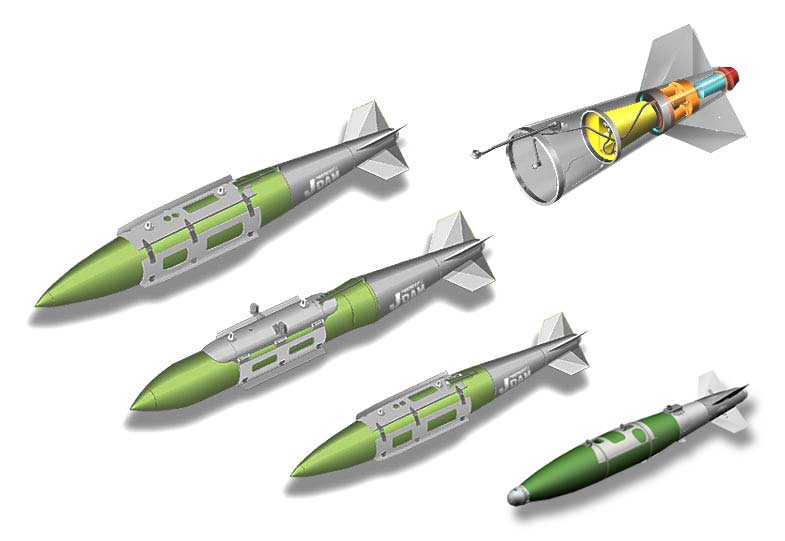 5
JDAM equipment set
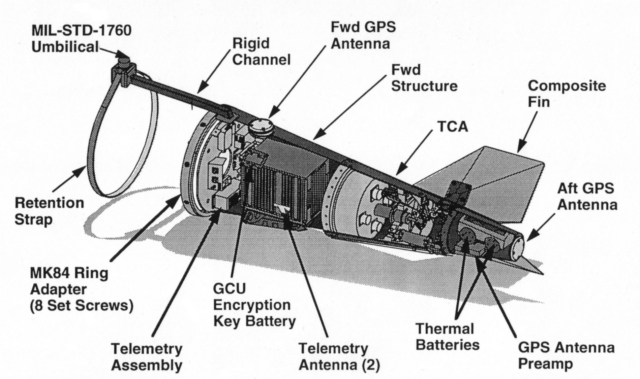 6
Source of interference
Noise suppression of interference to GPS receiver by applying digital phased array antenna
Phased array antenna structure.
Sector-shaped pattern of digital phased array antenna.
40
7
Spatial selection of active interferences
I phase – detection of interference source presence.
II phase – direction finding of interference source. 
III phase – forming pattern zero in digital phased array antenna towards the interference source.
IV phase –  retention of interference source in pattern zero in digital phased array antenna during object movement.
8
Phased array antenna in GPS receiver
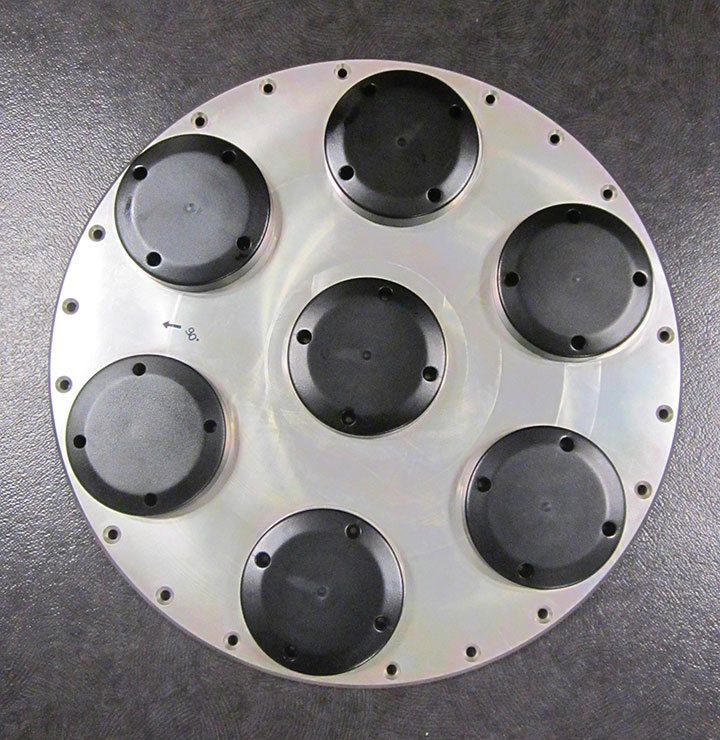 9
Phased array antenna in GPS receivers
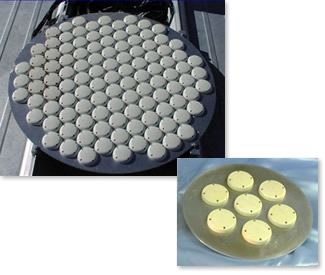 10
Onboard GPS receiver with phased array antenna
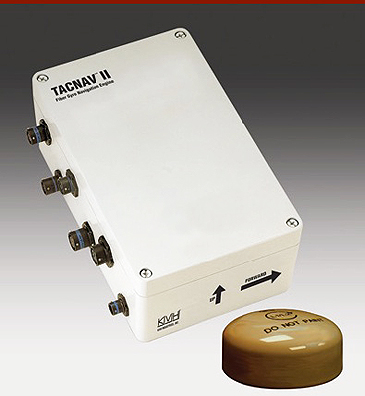 11
Onboard navigation module with inertial and GPS channels
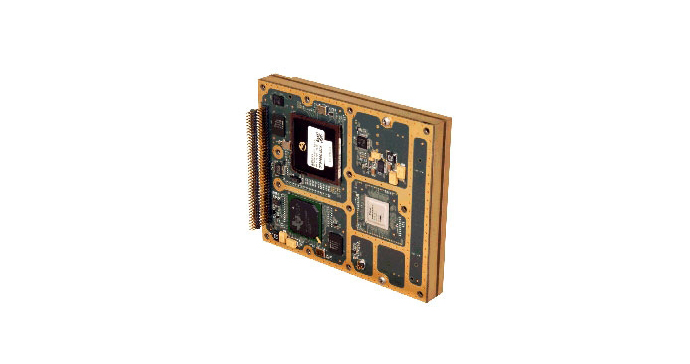 12
Discarding (selection) of active interference
single weak interference signal is discarded;
 single powerful (100÷1000 W) interference signal is discarded;
 several interference signals coming con-currently to digital phased array antenna are discarded (unless their number exceeds the number of digital phased array antenna elements);
 In case the interference signal is similar to the useful signal from the satellite, this signal is not discarded and it is called quasi-useful signal.
13
Quasi-useful signal
Quasi-useful signal is a signal, which is identical by spectrum structure, frequency and power to navigation signals from GSM satellite systems NAVSTAR, GLONASS and Beidou when it enters GPS receiver input.
14
Quasi-useful interference signal
quasi-useful signal by its shape is similar to useful signal from the satellite;
 quasi-useful signal is not rejected by the selection scheme of GSM receiver;
 quasi-useful signal does not carry any information about location coordinates; 
 after taking in the quasi-useful signal without any information, the GPS receiver disconnects from combat information and control system of the weapon.
15
GPS receivers jammer «PERSEUS-43»
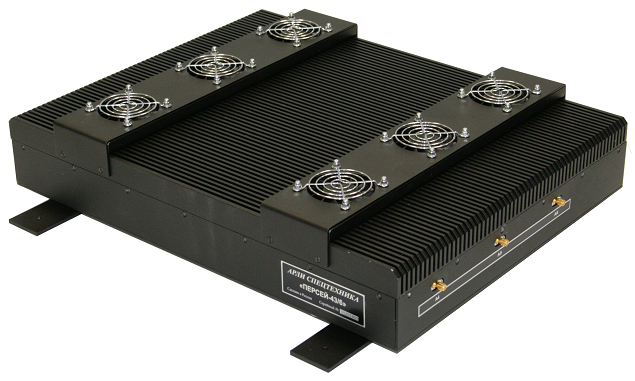 quasi-useful interference signal

 jamming of receivers of systems NAVSTAR, GLONASS and Beidou

 frequency ranges  L1, L2, L3, L5
universal installation 
(helicopter, plane, UAV, vehicle and stationary)
 
 built-in digital diagnostics system
16